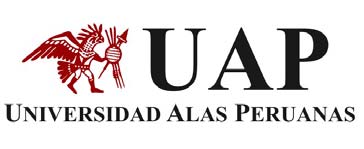 INTEGRANTES:
BAYLON DIAZ JACQUELINE.

RAMIREZ VASQUEZ ADITA.

ZAGACETA LOZANO ADRIANA.
SEGMENTACION DEL MERCADO
Es la división de un bien  o servicio en varios grupos menores  y homogéneos.
Un elemento importante del éxito de una Compañía es la capacidad de segmentar adecuadamente su mercado
BENEFICIOS
Permite la identificación de las necesidades de los clientes dentro de un submercados y el diseño más eficaz de la mezcla de marketing.

Crea una oferta de producto o servicio más afinada y pone el precio apropiado para el público objetivo.
La selección de canales de distribución y de comunicación.

La empresa enfrenta menos competidores en un segmento específico.

Se generan nuevas oportunidades de crecimiento y la empresa obtiene una ventaja competitiva considerable.
CARACTERÍSTICAS
Mensurabilidad: 
Que pueden medir el poder adquisitivo, la cantidad de personas, y el perfil de los que componen cada segmento, es el grado en que exista o se pueda obtener información de las características de cada uno de los compradores.

Accesibilidad: 
Debemos tener en cuenta una porción del mercado que se pueda atender y alcanzar de manera eficaz.
Sustanciabilidad: 
Los segmentos del mercado deberán ser bastantes grandes y rentables.

Accionamiento: 
Se deberá diseñar programas efectivos para atraer a dichos consumidores.
CRITERIOS DE    SEGMENTACION
GEOGRAFICOS
Es subdividir los mercados en segmentos por su localización ( regiones, países, ciudades).
Las características geográficas también son mensurables y accesibles, dos condiciones para una segmentación eficaz.
Las características más comunes son:

  Edad 
 Sexo
 Etapa dl ciclo vital de la familia
 Ingreso
 Educación
DEMOGRAFICOS
Consiste en examinar los elementos relacionados con la forma de pensar, sentir y comportarse de las personas. 

A menudo se incluyen dimensiones de personalidad, características de estilos de vida y valores de los consumidores.
PSICOGRAFICOS
CONDUCTUALES
Se consideran dos enfoques:

Los beneficios deseados de un producto y la tasa a la que el consumidor use dicho producto.
Importancia de la Segmentación
La segmentación de los mercados a pasado a se una acción de suma importancia en la creación de estrategias de mercado que permitan el acceso a zonas con características parecidas y por ende gustos y deseos similares.
El Posicionamiento
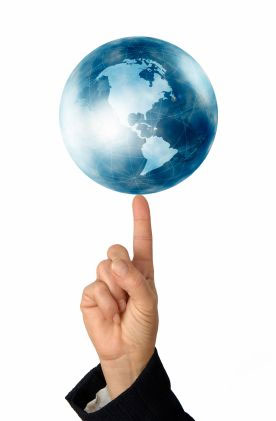 Es  un principio fundamental del marketing que muestra su esencia y filosofía, ya que lo que se hace con el producto no es el fin, sino el medio por el cual se accede y trabaja con la mente del consumidor
Así, lo que ocurre en el mercado es consecuencia de lo que ocurre en la subjetividad de cada individuo.
La Metodología del Posicionamiento
Se resume en 4 puntos
Identificar el mejor atributo de nuestro producto.
Conocer la posición de los competidores en función a ese atributo.
Decidir nuestra estrategia en función de las ventajas competitivas.
Comunicar el posicionamiento al mercado a través de la publicidad.
Tipos de Posicionamiento
Posicionamiento por atributo: 



Una empresa se posiciona
 según un atributo como 
el tamaño o el tiempo 
que lleva de existir.
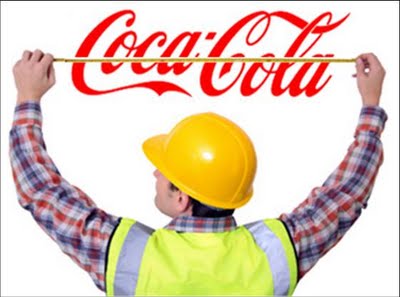 Posicionamiento por beneficio

El producto se posiciona
 como el líder en lo que
 corresponde a cierto
 beneficio que
 las demás no dan.
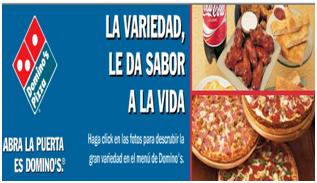 Posicionamiento por uso o aplicación

El producto se posiciona como el mejor en determinados usos o aplicaciones.
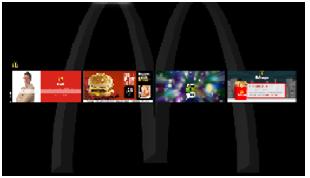 Posicionamiento por categoría de productos
 
El producto se 
posiciona como el
 líder en cierta 
categoría de
 productos.
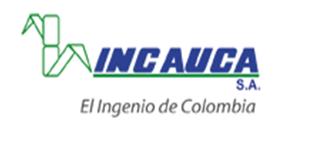 “No vende dulce
      vende salud”
Posicionamiento por calidad o precio

El producto se posiciona 
como el que ofrece el 
mejor valor, es decir
 la mayor cantidad 
de beneficios a
 un precio razonable
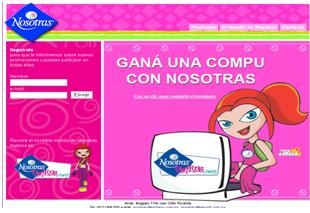 Posicionamiento por competidor


 Se afirma que el producto es mejor
 en algún sentido o varios en relación
 al competidor.
No vende productos para el cuidado bucal, personal y del hogar, vende calidad con respecto a otros competidores.
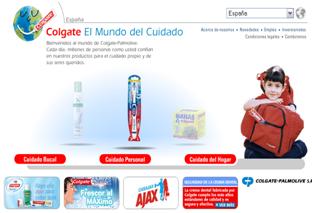 Importancia del Posicionamiento
Si la segmentación de los mercados es importante no esta de más resaltar la importancia del posicionamiento de un producto en el mercado y en los submercados, ya que cuando hay una aceptación y un liderazgo marcado en las mentes de los consumidores es mucho más fácil obtener grandes niveles de utilidades por las ventas.
ESTRATEGIAS DE
POSICIONAMIENTO
a.- Elegir el concepto de Posicionamiento
Se realizan estudios de 
Posicionamiento para saber 
como ven los miembros de 
un mercado, la meta los 
productos o las tiendas 
de a Competencia en 
las dimensiones 
importantes
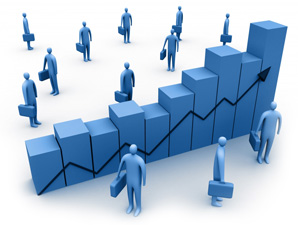 Los resultados de esta investigación se vacían en un mapa de percepción que sitúan la marca u organización en relación con sus alternativas en la dimensión de que se trate.
b.- Diseñar la dimensión o característica que mejor comunica la posición
Una posición puede comunicarse con una marca, lema o apariencia u otras peculiaridades del producto, el lugar donde se vende, el aspecto de los empleados, etc.
Sin embargo algunas características son mas eficaces que otras.
a.- Coordinar los componentes de la Mezcla de Marketing
Todos los componentes: 
Producto, precio, 
promoción y distribución 
deben completar la
 posición pretendida.
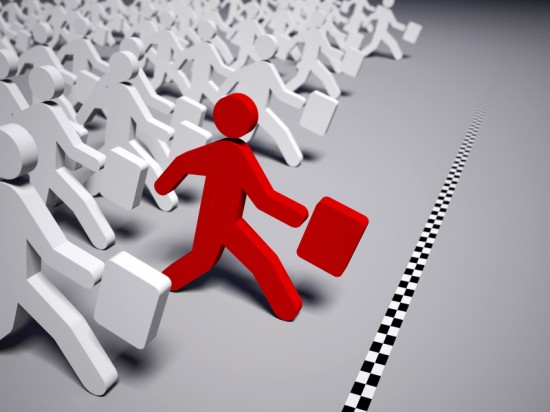 Muchos fracasos de productos son el resultado de un posicionamiento incongruente que confunde a los Consumidores.